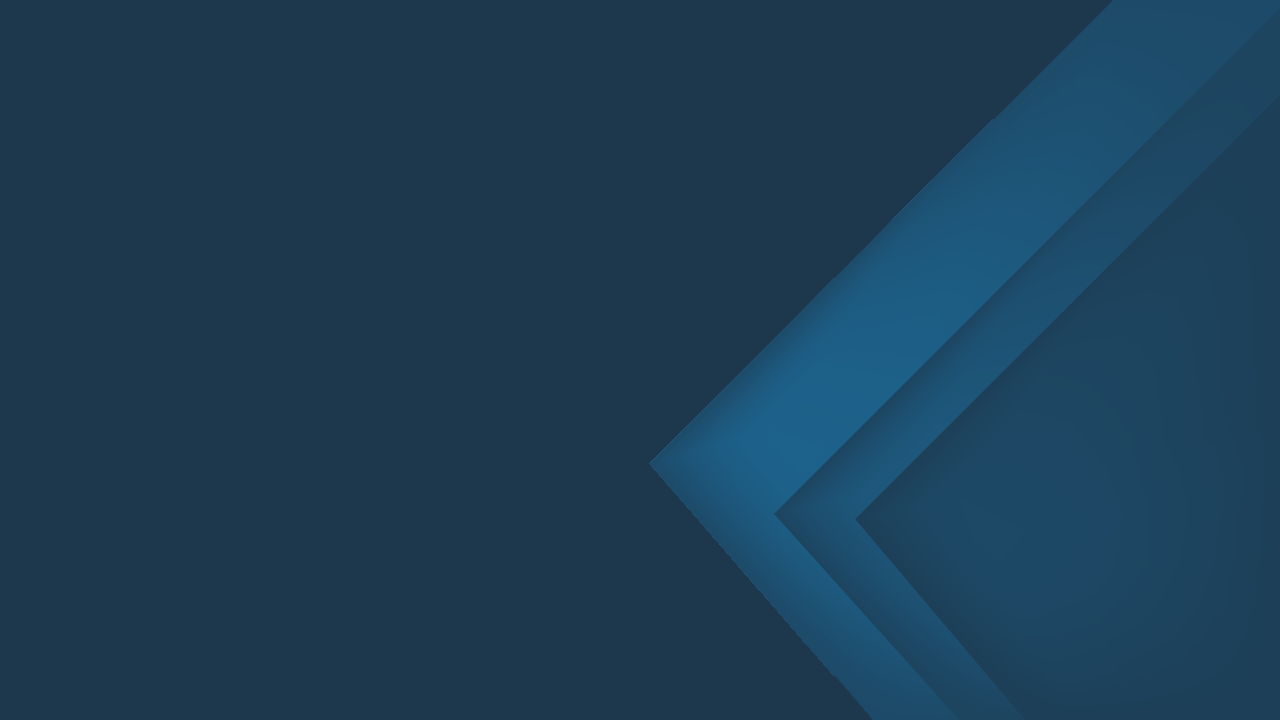 BUREAU OF JUSTICE ASSISTANCE
Title Lorem Ipsum Dolor millor rescit fugia
Subtitle Lorem Ipsum Dolor
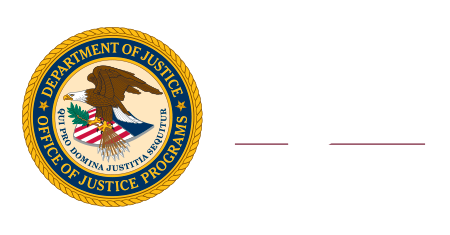 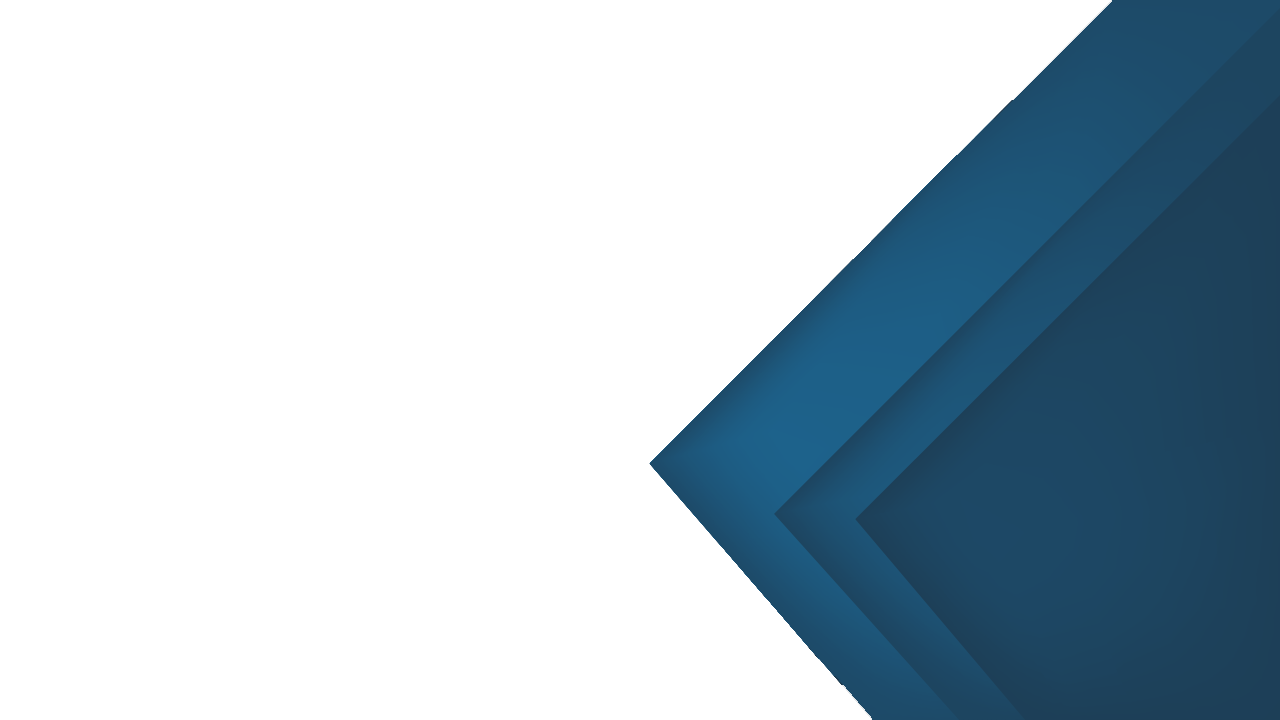 SECTION 1
Lorem IPSUMDOLOR SIT
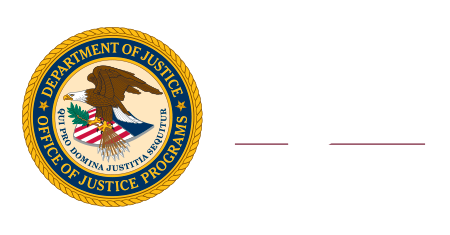 Sample text block